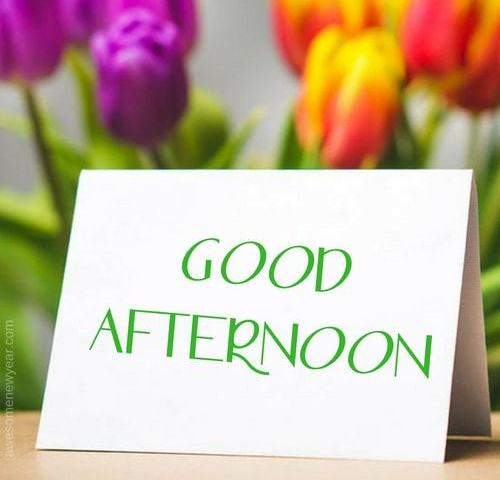 What is Taxation?
Obligation of an organization or individuals or entities by governments. Taxes are levied in almost every country of the world, primarily to raise revenue for government expenditures, although they serve other purposes as well.

In modern economies taxes are the most important source of governmental revenue. Taxes differ from other sources of revenue in that they are compulsory levies and are unrequited—i.e., they are generally not paid in exchange for some specific thing, such as a particular public service, the sale of public property, or the issuance of public debt. While taxes are presumably collected for the welfare of taxpayers as a whole, the individual taxpayer’s liability is independent of any specific benefit received.
Purposes Of Taxation
During the 19th century the prevalent idea was that taxes should serve mainly to finance the government. 
In earlier times, and again today, governments have utilized taxation for other than merely fiscal purposes. 
One useful way to view the purpose of taxation, attributable to American economist Richard A. Musgrave, is to distinguish between objectives of resource allocation, income redistribution, and economic stability. (Economic growth or development and international competitiveness are sometimes listed as separate goals, but they can generally be subsumed under the other three.)
 In the absence of a strong reason for interference, such as the need to reduce pollution, the first objective, resource allocation, is furthered if tax policy does not interfere with market-determined allocations. 
The second objective, income redistribution, is meant to lessen inequalities in the distribution of income and wealth. 
The objective of stabilization—implemented through tax policy, government expenditure policy, monetary policy, and debt management—is that of maintaining high employment and price stability.
Classes Of Taxes
Direct and indirect taxes
In the literature of public finance, taxes have been classified in various ways according to who pays for them, who bears the ultimate burden of them, the extent to which the burden can be shifted, and various other criteria.
Taxes are most commonly classified as either direct or indirect, an example of the former type being the income tax and of the latter the sales tax.
It is usually said that a direct tax is one that cannot be shifted by the taxpayer to someone else, whereas an indirect tax can be.
Direct taxes
Direct taxes are primarily taxes on natural persons (e.g., individuals), and they are typically based on the taxpayer’s ability to pay as measured by income, consumption, or net wealth. What follows is a description of the main types of direct taxes.
Individual income taxes are commonly levied on total personal net income of the taxpayer (which may be an individual, a couple, or a family) in excess of some stipulated minimum. 
They are also commonly adjusted to take into account the circumstances influencing the ability to pay, such as family status, number and age of children, and financial burdens resulting from illness.
 The taxes are often levied at graduated rates, meaning that the rates rise as income rises. Personal exemptions for the taxpayer and family can create a range of income that is subject to a tax rate of zero.
Indirect taxes
Indirect taxes are levied on the production or consumption of goods and services or on transactions, including imports and exports. 
Examples include general and selective sales taxes, value-added taxes (VAT), taxes on any aspect of manufacturing or production, taxes on legal transactions, and customs or import duties.
General sales taxes are levies that are applied to a substantial portion of consumer expenditures. The same tax rate can be applied to all taxed items, or different items (such as food or clothing) can be subject to different rates. 
Single-stage taxes can be collected at the retail level, as the U.S. states do, or they can be collected at a pre-retail (i.e., manufacturing or wholesale) level, as occurs in some developing countries. 
Multistage taxes are applied at each stage in the production-distribution process. 
The VAT, which increased in popularity during the second half of the 20th century, is commonly collected by allowing the taxpayer to deduct a credit for tax paid on purchases from liability on sales. The VAT has largely replaced the turnover tax—a tax on each stage of the production and distribution chain, with no relief for tax paid at previous stages. The cumulative effect of the turnover tax, commonly known as tax cascading, distorts economic decisions.
History Of Taxation
Administration of taxation
Although views on what is appropriate in tax policy influence the choice and structure of tax codes, patterns of taxation throughout history can be explained largely by administrative considerations. 
For example, because imported products are easier to tax than domestic output, import duties were among the earliest taxes. Similarly, the simple turnover tax (levied on gross sales) long held sway before the invention of the economically superior but administratively more demanding VAT (which allows credit for tax paid on purchases).
 It is easier to identify, and thus tax, real property than other assets; and a head (poll) tax is even easier to implement. It is not surprising, therefore, that the first direct levies were head and land taxes.
Although taxation has a long history, it played a relatively minor role in the ancient world. Taxes on consumption were levied in Greece and Rome. Tariffs—taxes on imported goods—were often of considerably more importance than internal excises so far as the production of revenue went. As a means of raising additional funds in time of war, taxes on property would be temporarily imposed. For a long time these taxes were confined to real property, but later they were extended to other assets. Real estate transactions also were taxed. In Greece free citizens had different tax obligations from slaves, and the tax laws of the Roman Empire distinguished between nationals and residents of conquered territories.
Early Roman forms of taxation included consumption taxes, customs duties, and certain “direct” taxes. 
The principal of these was the tributum, paid by citizens and usually levied as a head tax; later, when additional revenue was required, the base of this tax was extended to real estate holdings.
   (In Ancient Rome, Tributum was a tax imposed on the citizenry to fund the costs of war. The Tributum was one of the central reasons for the conducting of the census on assets, as it rose with wealth. It included cash assets, land, property and moveable goods (i.e. slaves).
 In the time of Julius Caesar, a 1 percent general sales tax was introduced (centesima rerum venalium). The provinces relied for their revenues on head taxes and land taxes; the latter consisted initially of fixed liabilities regardless of the return from the land, as in Persia and Egypt, but later the land tax was modified to achieve a certain correspondence with the fertility of the land, or, alternatively, a 10th of the produce was collected as a tax in kind (the tithe). 
It is noteworthy that at a relatively early time Rome had an inheritance tax of 5 percent, later 10 percent; however, close relatives of the deceased were exempted. For a long time tax collection was left to middlemen, or “tax farmers,” who contracted to collect the taxes for a share of the proceeds; under Caesar collection was delegated to civil servants.
In the Middle Ages many of these ancient taxes, especially the direct levies, gave way to a variety of obligatory services and a system of “aids” (most of which amounted to gifts). 
The main indirect taxes were transit duties (a charge on goods that pass through a particular country) and market fees. 
In the cities the concept developed of a tax obligation encompassing all residents: the burden of taxes on certain foods and beverages was intended to be borne partly by consumers and partly by producers and tradesmen. 
During the later Middle Ages some German and Italian cities introduced several direct taxes: head taxes for the poor and net-worth taxes or, occasionally, crude income taxes for the rich. (The income tax was administered through self-assessment and an oath taken before a civic commission.) Taxes on land and on houses gradually increased.
Taxes have been a major subject of political controversy throughout history, even before they constituted a sizable share of the national income. A famous instance is the rebellion of the American colonies against Great Britain, when the colonists refused to pay taxes imposed by a Parliament in which they had no voice—hence the slogan, “No taxation without representation.” Another instance is the French Revolution of 1789, in which the inequitable distribution of the tax burden was a major factor.
Wars have influenced taxes much more than taxes have influenced revolutions. Many taxes, notably the income tax (first introduced in Great Britain in 1799) and the turnover or purchase tax (Germany, 1918; Great Britain, 1940), began as “temporary” war measures. Similarly, the withholding method of income tax collection began as a wartime innovation in France, the United States, and Britain. World War II converted the income taxes of many countries from upper-class taxes to mass taxes.
It is hardly necessary to mention the role that tax policies play in peacetime politics, where the influence of powerful, well-organized pressure groups is great. Arguments for tax reform, particularly in the area of income taxes, are perennially at issue in the domestic politics of many countries.
Taxation in Pakistan
Pakistan's current Taxation system is defined by Income Tax Ordinance 2001 (for direct taxes) and Sales Tax Act 1990 (for indirect taxes) and administrated by Federal Board of Revenue (FBR).
History 
Income Tax Act of 1929
The Income Tax Act of 1955 was prevalent during the British Raj and was inherited by both the governments of India and Pakistan upon independence and partition in 1947. This act initially formed the basis of both countries' Income Tax codes.
Income Tax Ordinance (1979)
The Income Tax Ordinance was the first law on Income Tax which was promulgated in Pakistan from 28 June 1979 by the Government of Pakistan.
Income Tax Ordinance 2001
To update the tax laws and bring the country's tax laws into line with international standards, the Income Tax Ordinance 2001 was promulgated on 13 September 2001. It became effective from 1 July 2002.
IT rules 2002
IT (Income Tax) rules 2002 were promulgated by the Federal Board of Revenue (FBR) on 1 July 2002 in exercise its powers granted under section 237 of the Ordinance.
Direct taxes / Income Taxes
Federal income taxes are administered by the Federal Board of Revenue. Period from July 1 to June 30 is considered as a normal tax year for Pakistan tax law purposes.
Corporate Income tax rates Currently, the Corporate Income tax rate is 29% for tax year 2019 and onwards whereas corporate tax rate is 35% for Banking Industry for TY 2019.
In addition to Corporate Tax, there are other applicable income taxes including Super Tax, Minimum Tax and Tax on Undistributed reserves.
Generally, manufacturing business is taxable at Corporate Tax rate whereas trading business and commercial imports business is taxable as "minimum tax". 
For example, 5.5% withholding income tax is applicable on commercial imports and is payable at import stage. This 5.5% withholding tax will be considered as minimum tax and Corporate Tax is also applicable, which ever is higher will be the tax liability, on this business.
Indirect taxes
Indirect tax or more commonly knows as sales tax is also applicable on supply of goods and provision of services. Under the 18th amendment to the Constitution of Pakistan, the right to charge sales tax on services has been given to the provincial governments where as the right to charge sales tax on goods has been given to the federal government. Consequently, provincial revenue authorities were created to manage and collect provincial sales tax in their respective provinces.
Below is a summary of the applicable sales tax rates in Pakistan:
 	1. Sales tax on goods: 17%
	2. Sindh Sales tax on services: 13%
	3. Punjab Sales tax on services: 16%
	4. Baluchistan Sales tax on services: 15%
	5. Khyber Pakhtunkhwa (KPK) Sales tax on services: 15%
	6. Islamabad Capital Territory (Tax on Services): 16%